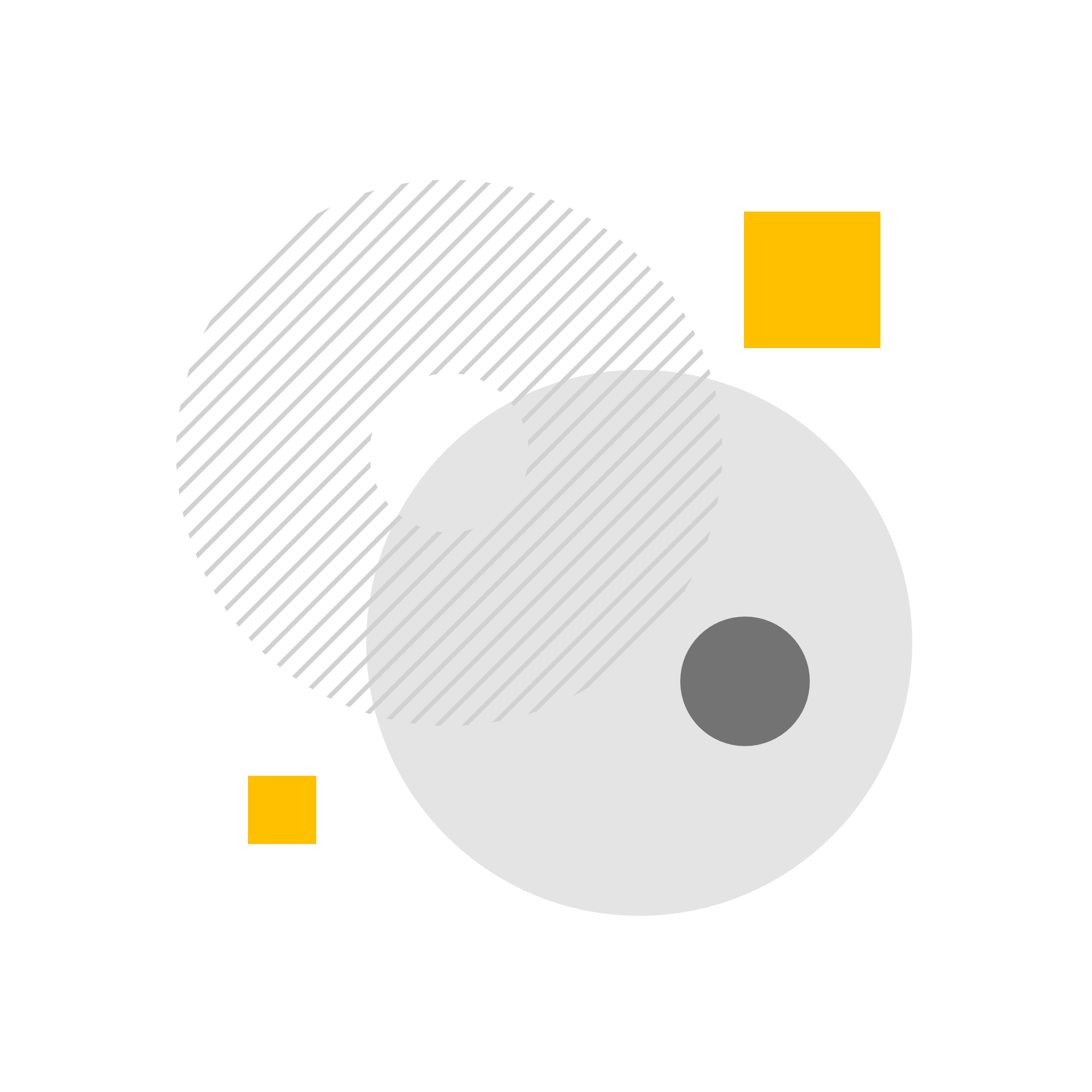 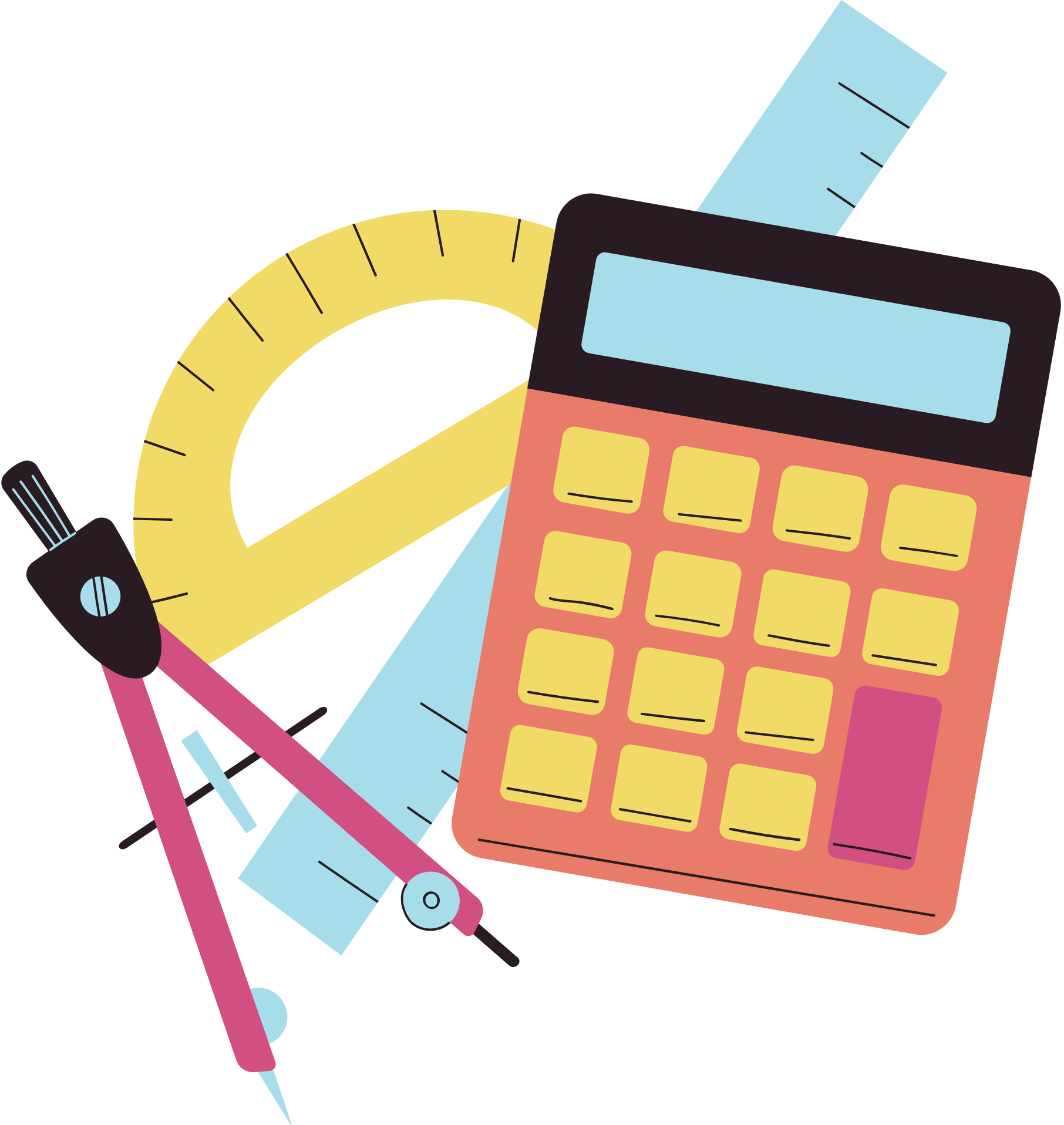 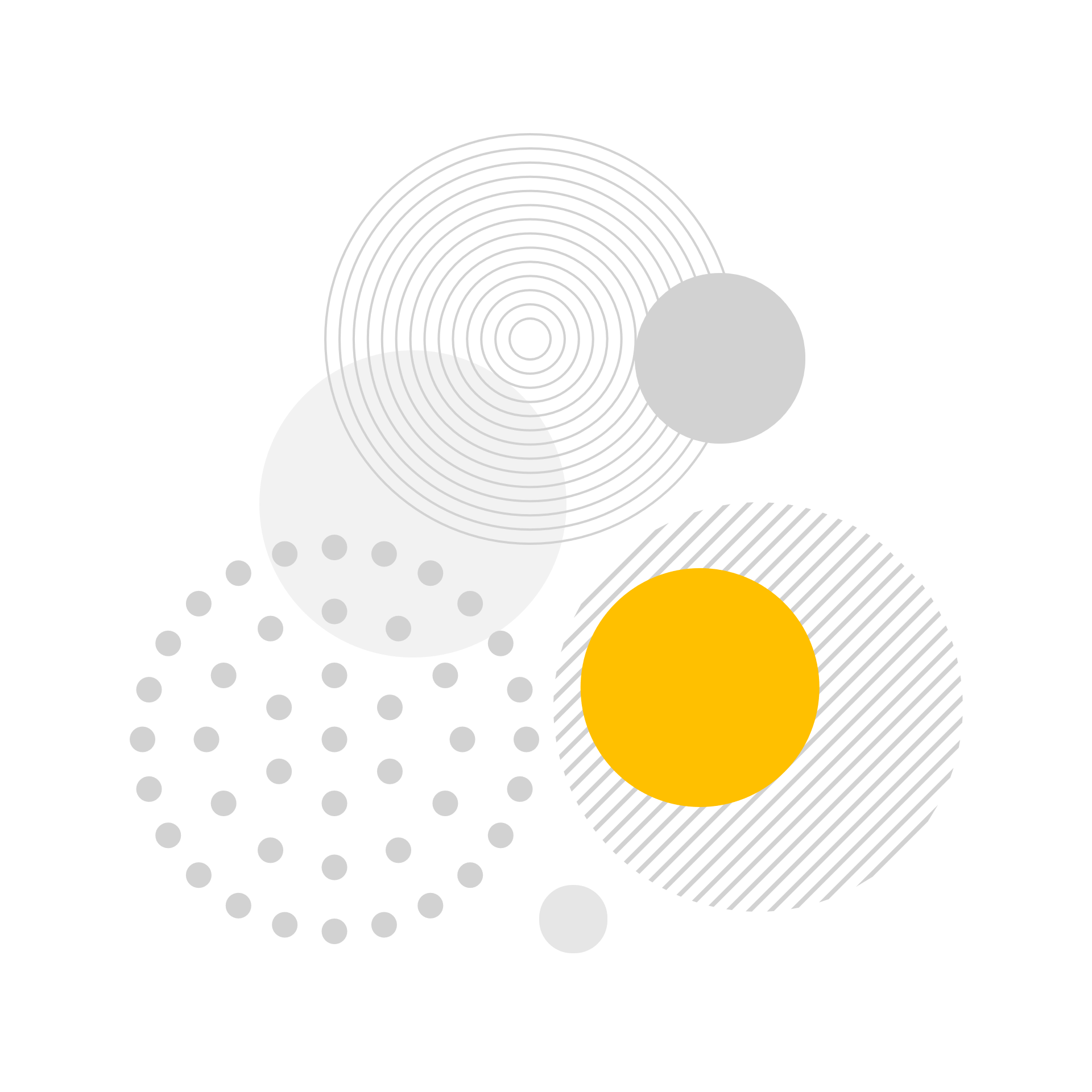 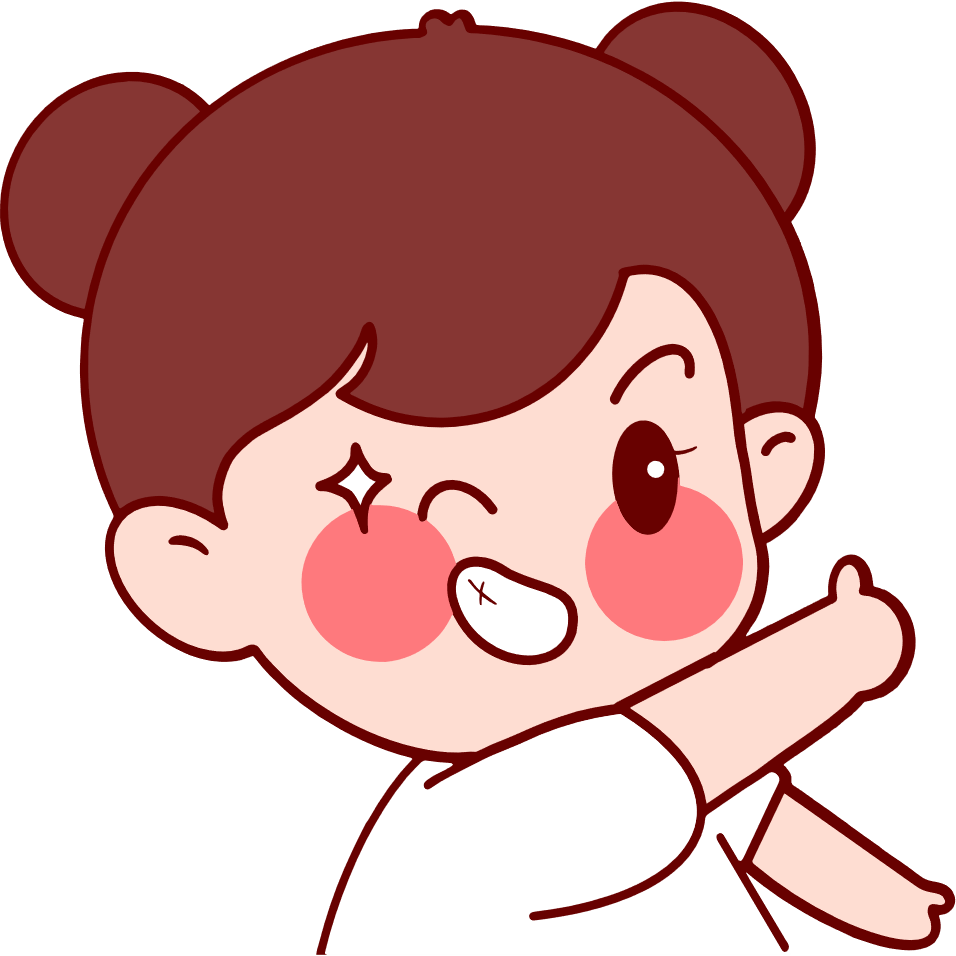 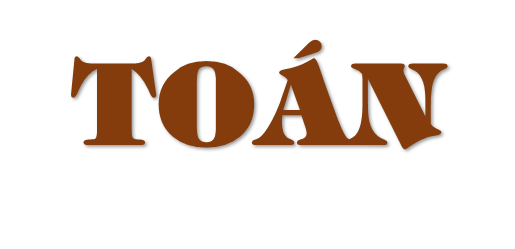 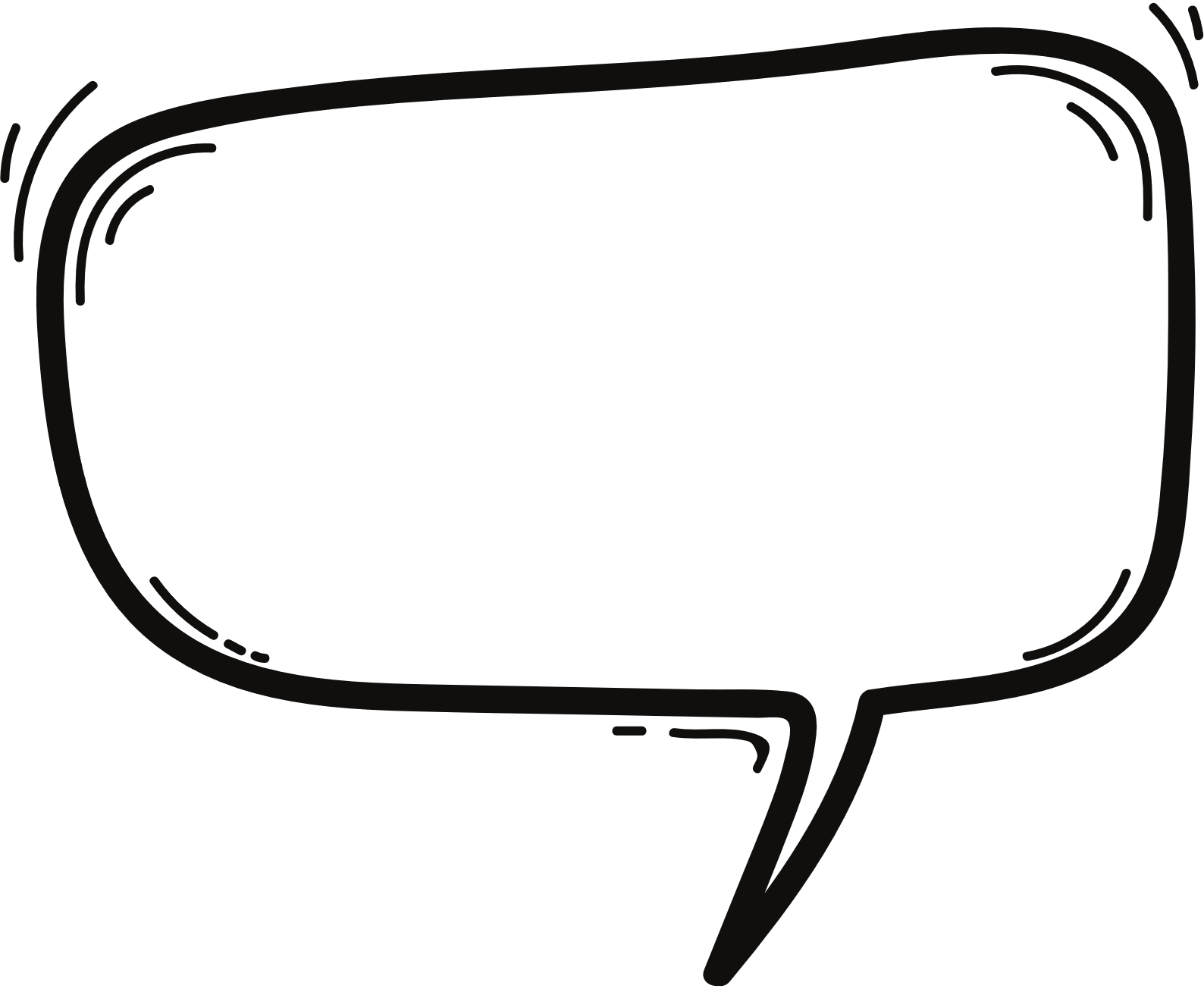 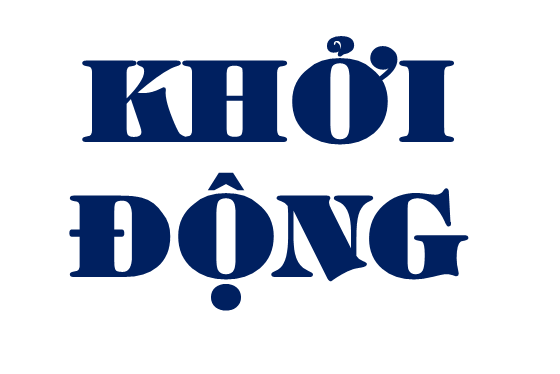 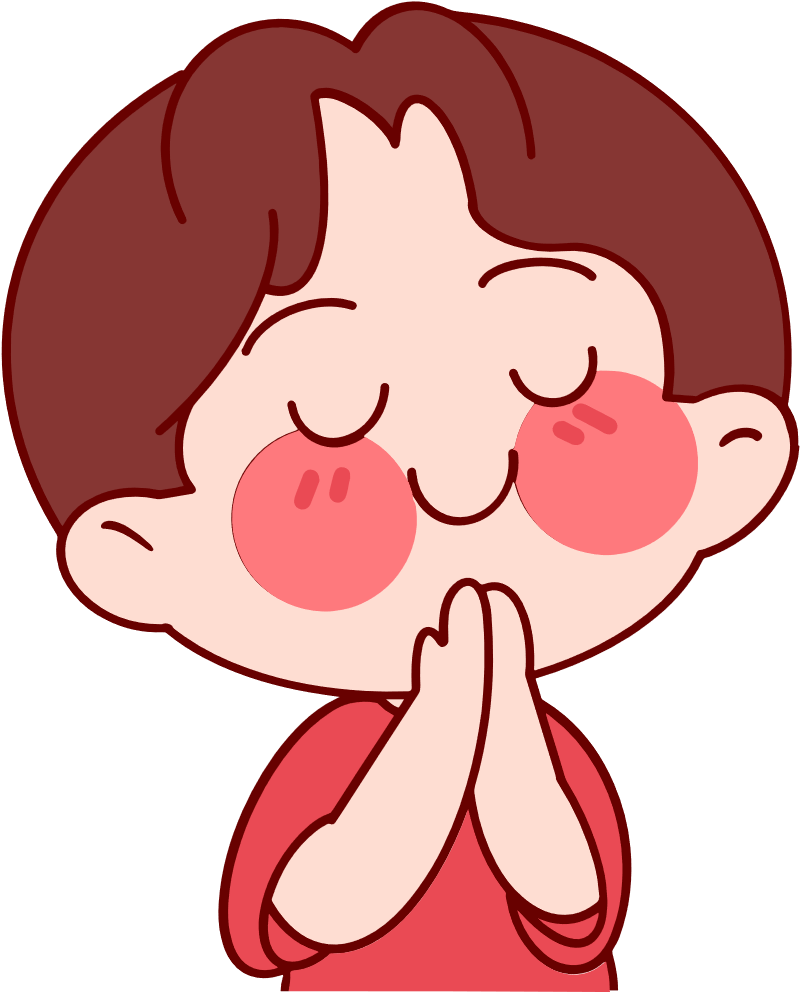 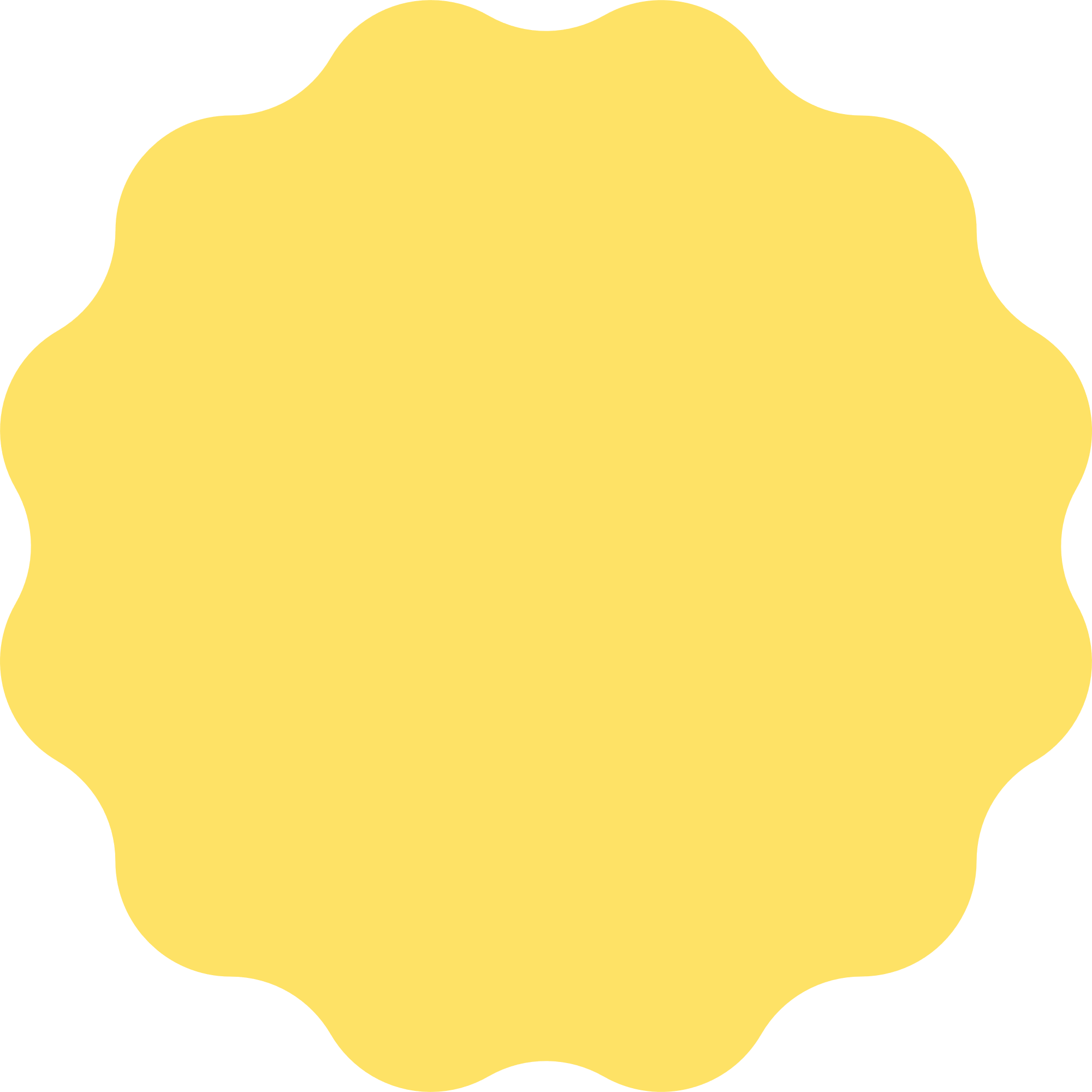 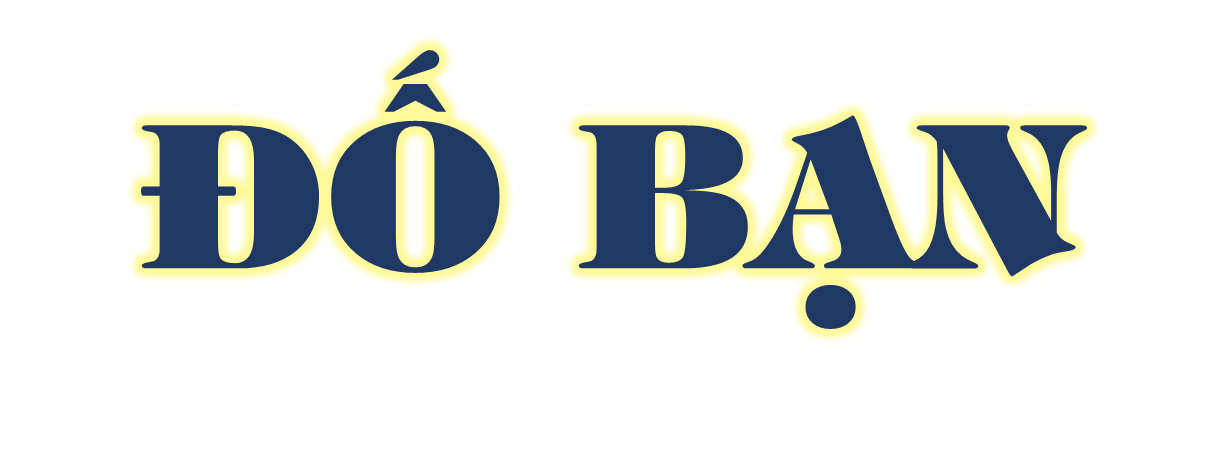 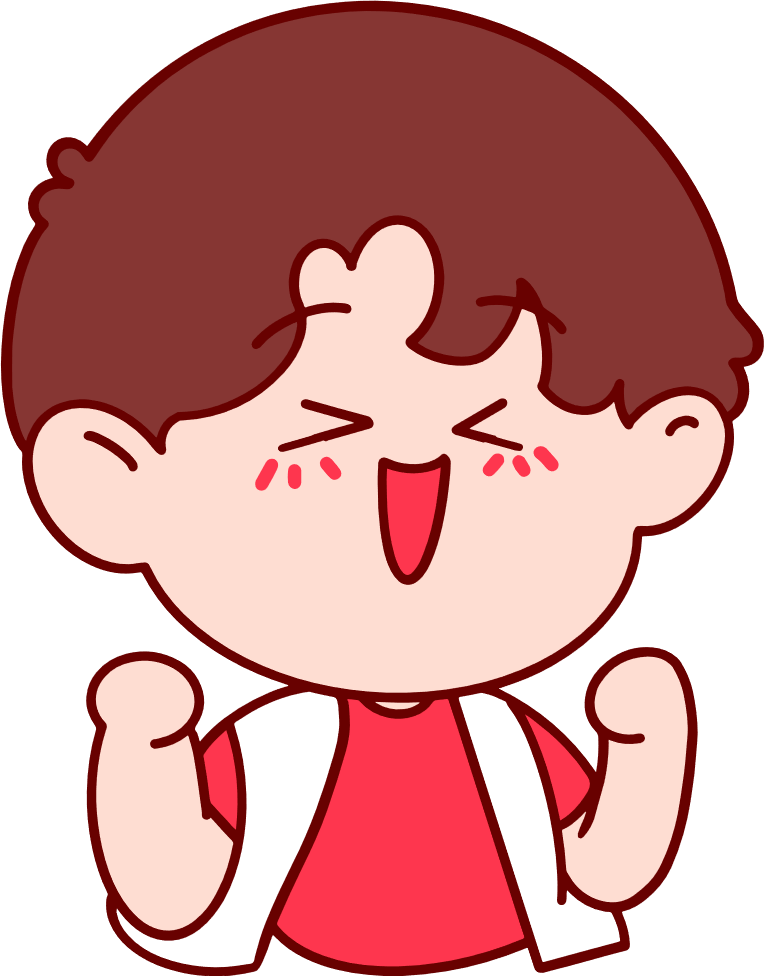 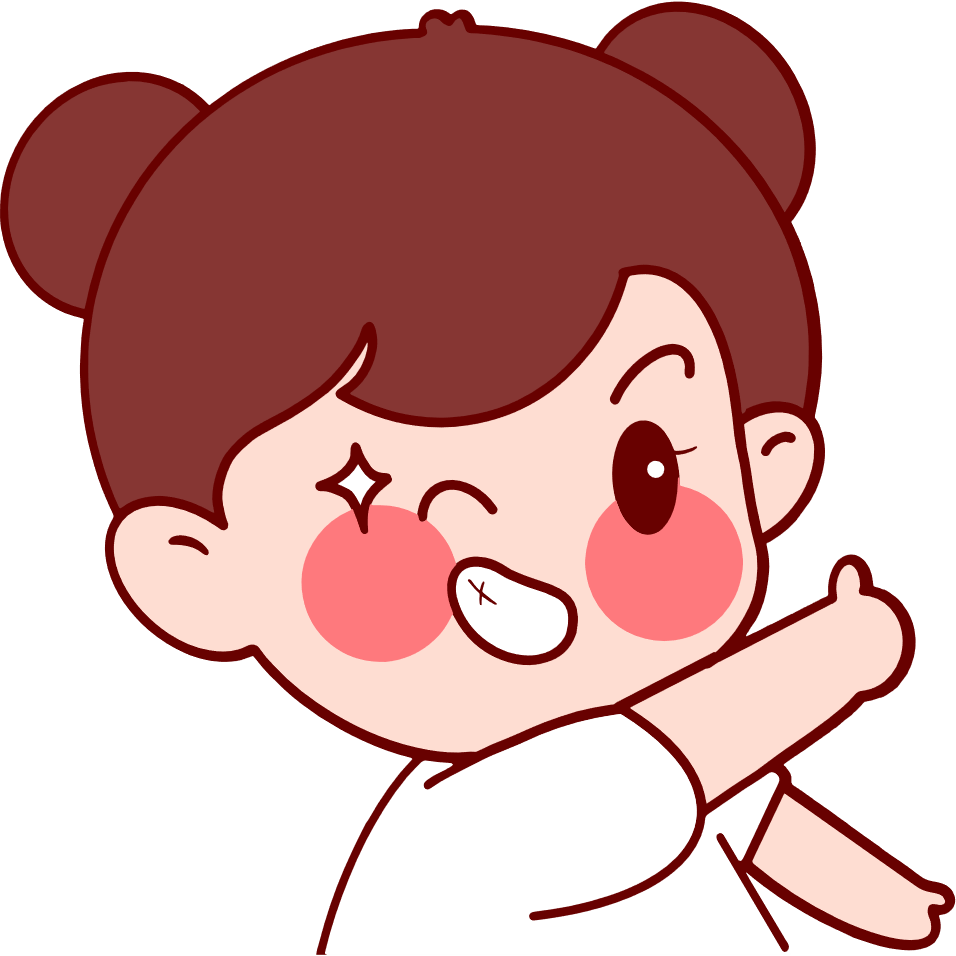 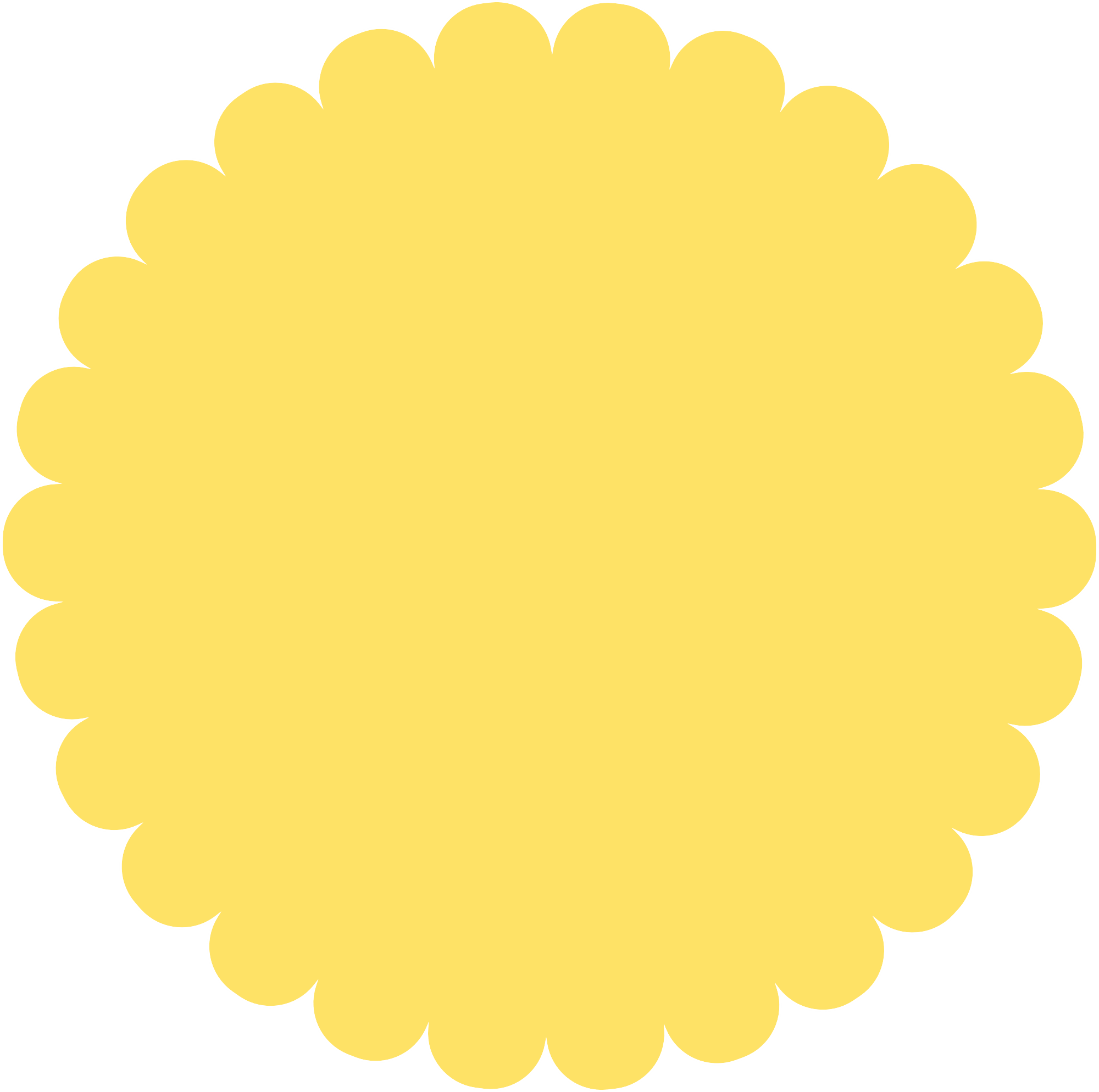 Câu 1: Công thức tính diện tích hình tròn là:
A
r  x  r  x  3,14
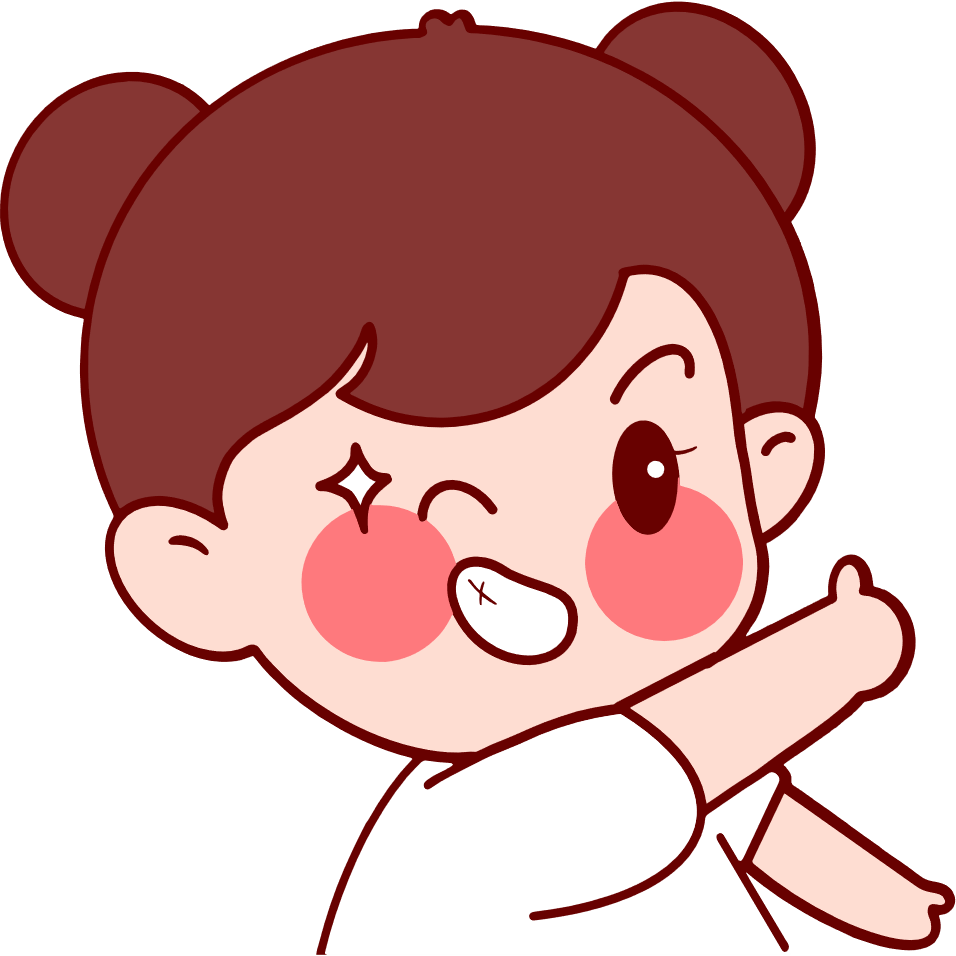 B
C
A và B đều đúng
x       x  3,14
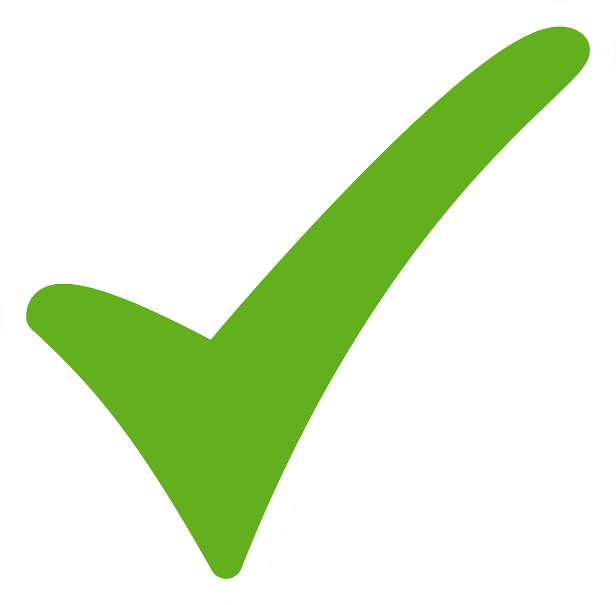 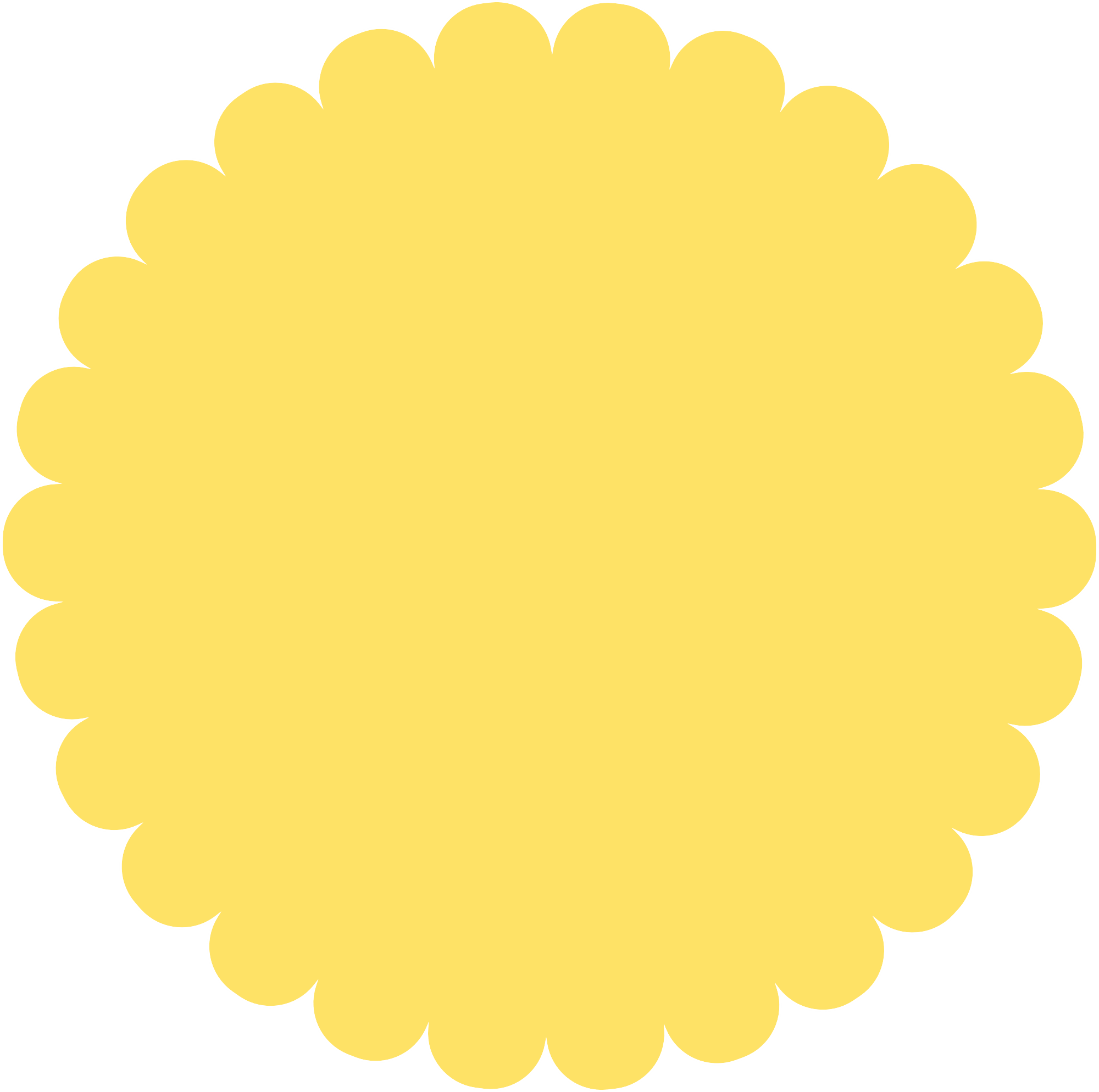 Câu 2: Diện tích hình tròn có đường kính 20 cm là:
A
31,4 cm
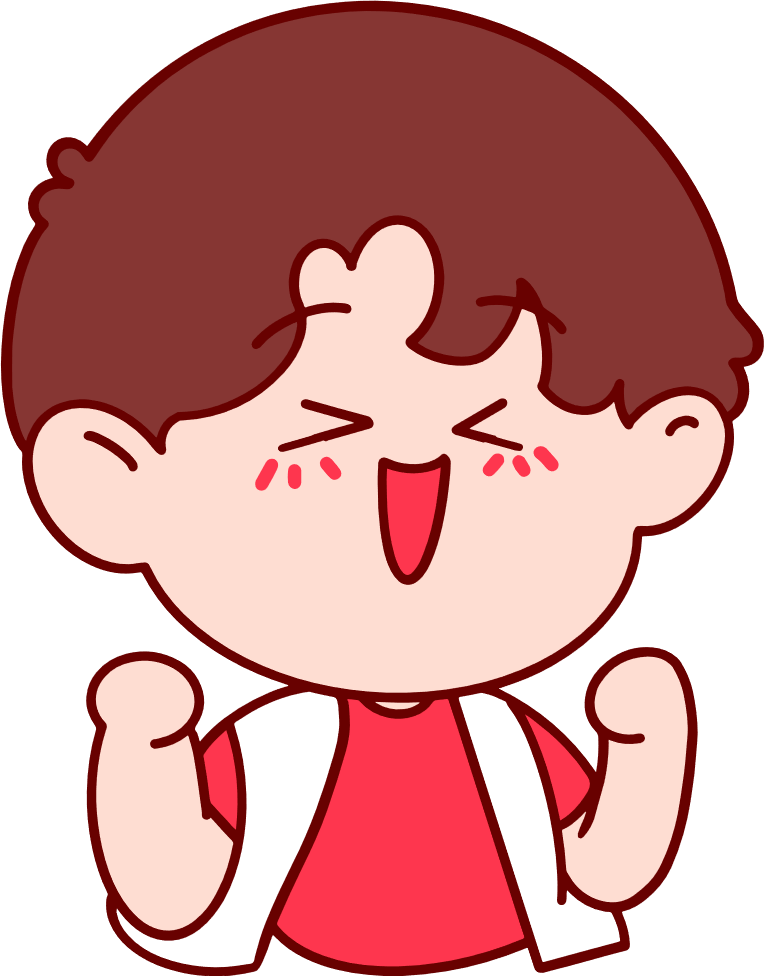 B
C
314 cm2
314 cm
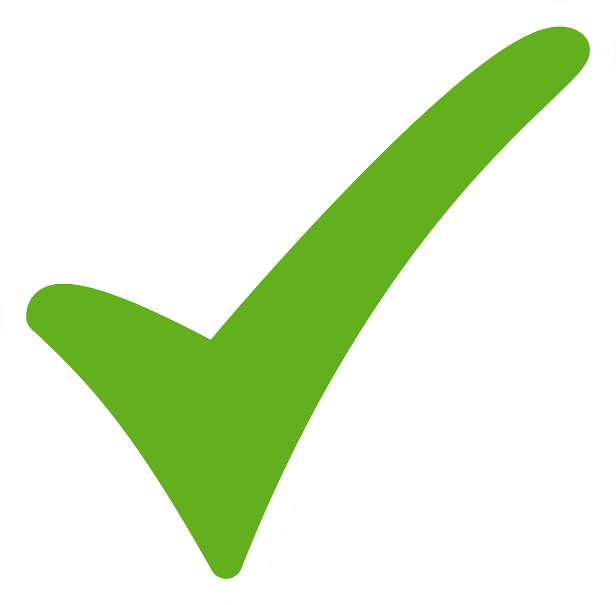 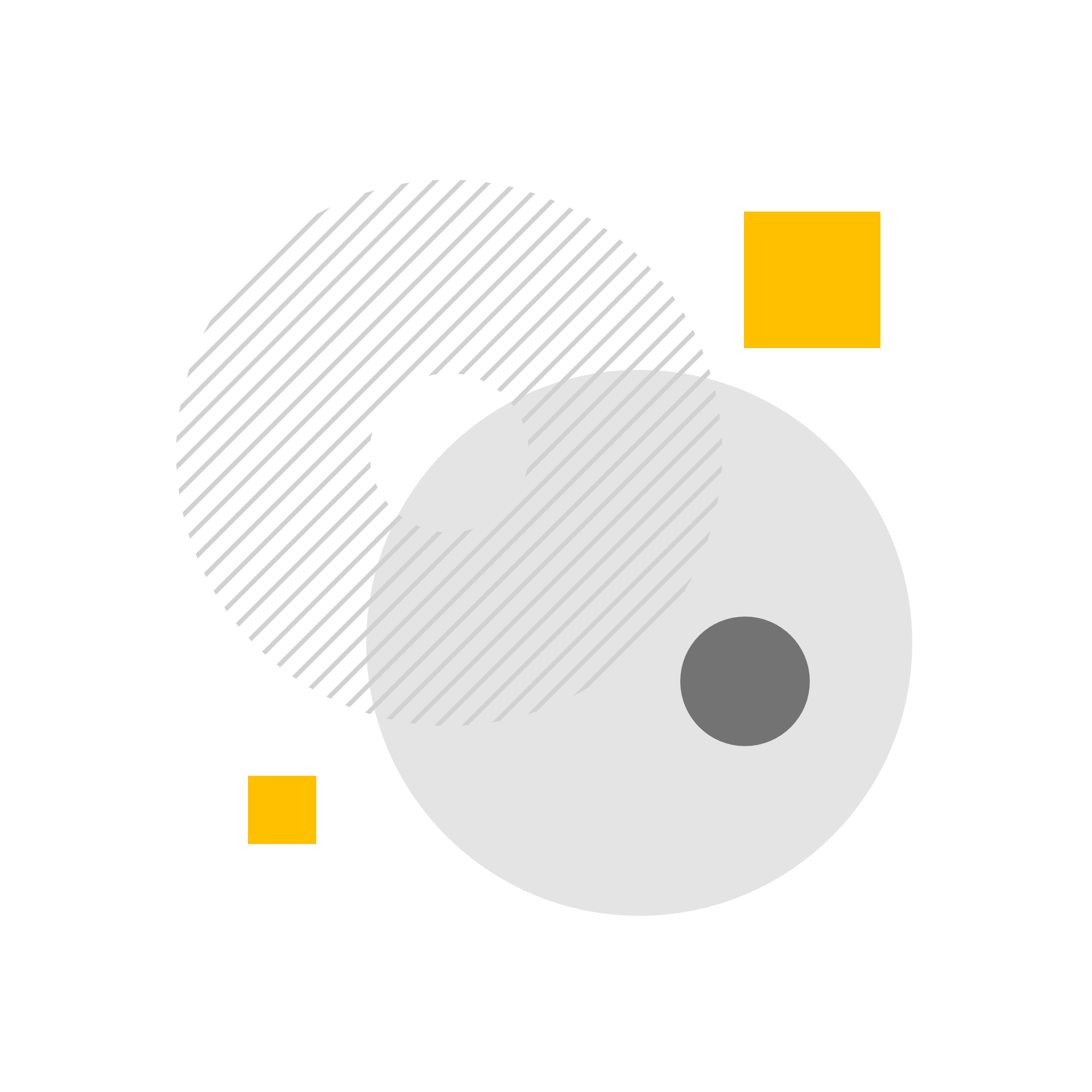 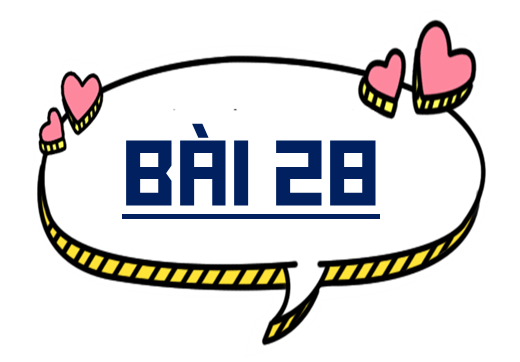 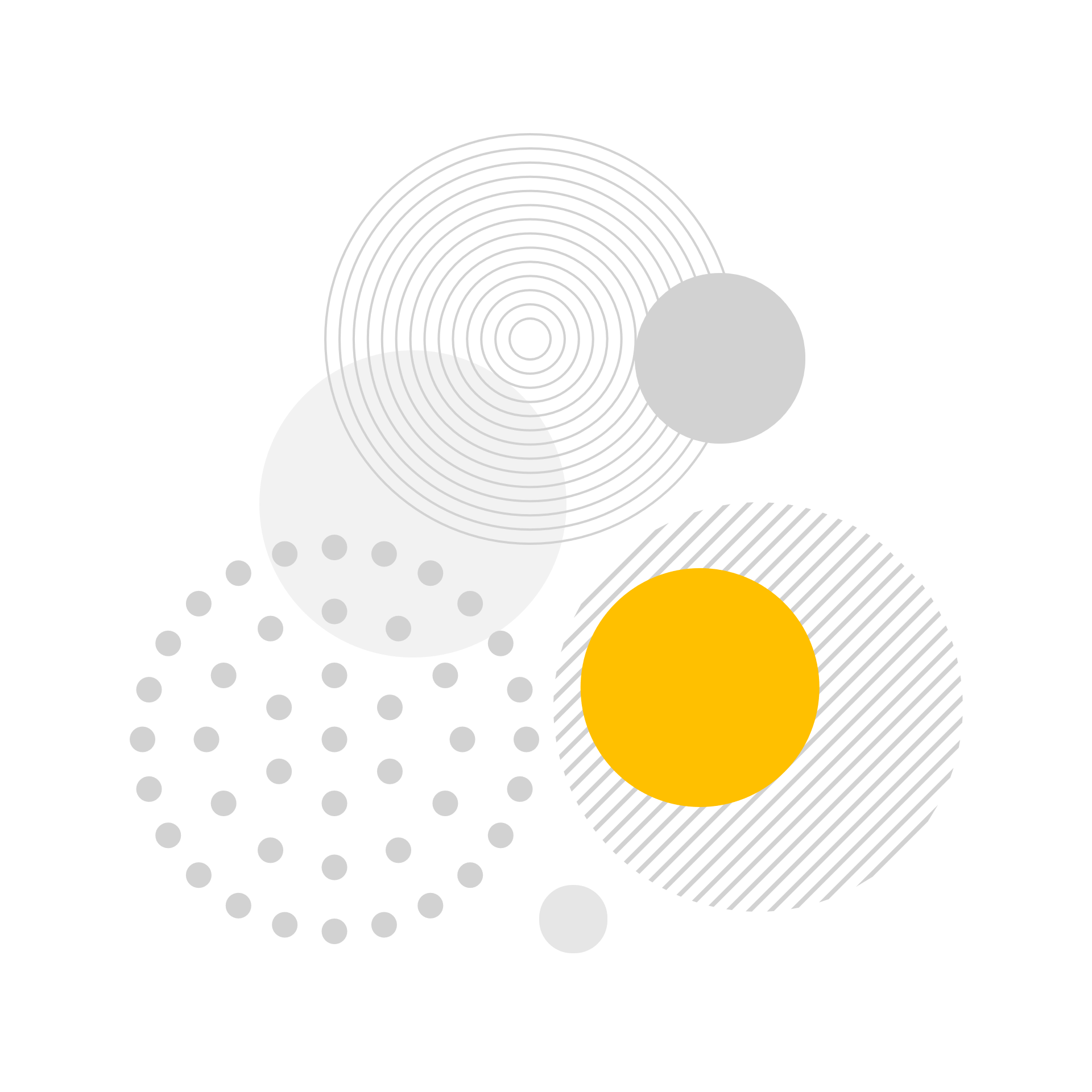 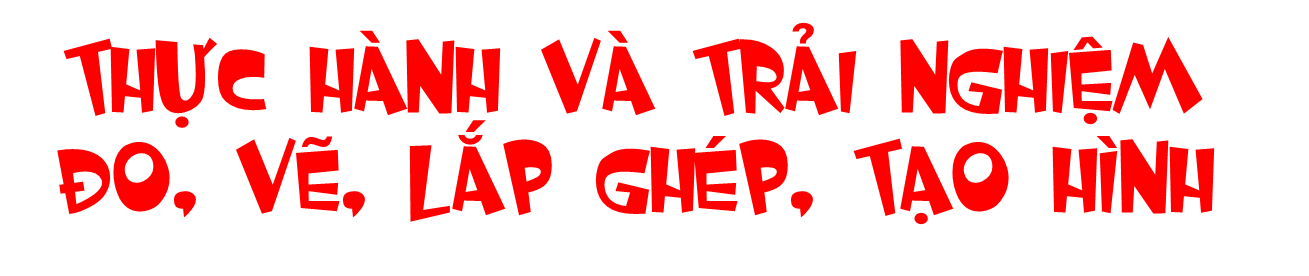 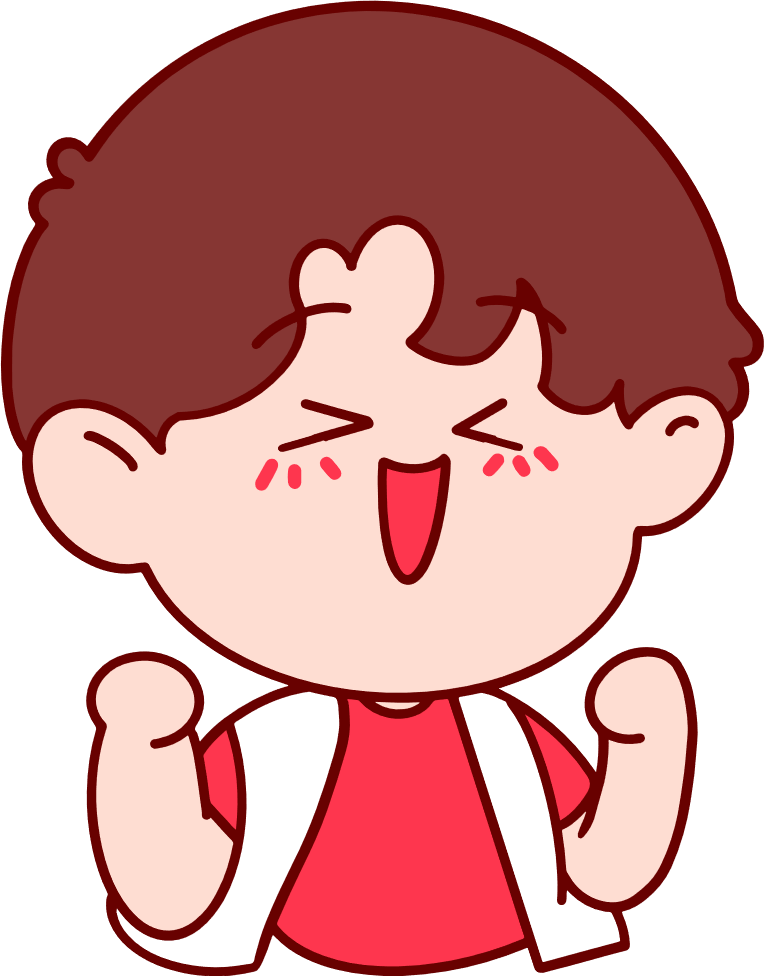 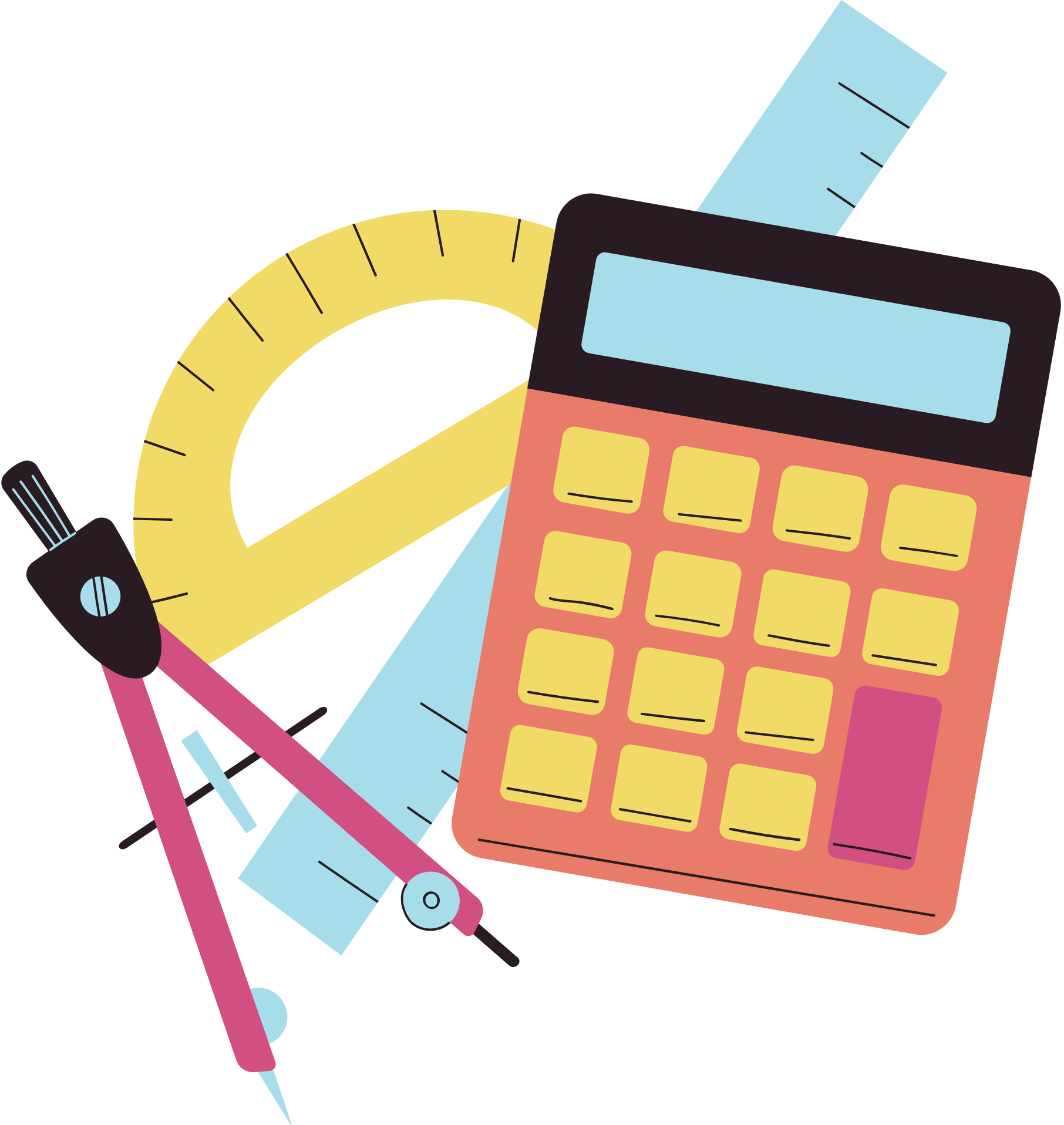 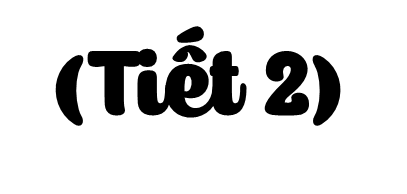 Trong tiết học này, chúng ta hãy cùng nhau tạo ra hình yêu thích.
1
Cắt rồi dán để tạo thành các hình (theo mẫu)
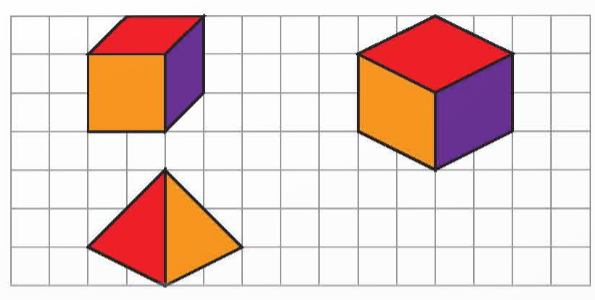 2
Trò chơi xếp hình.
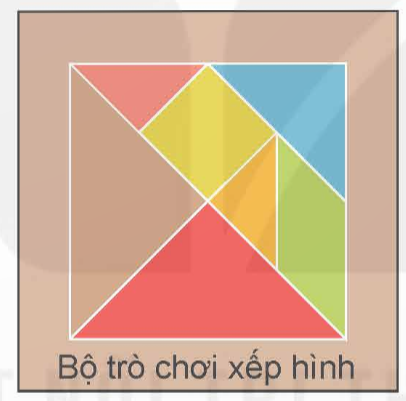 Từ 7 miếng ghép của bộ trò chơi xếp hình, em hãy xếp thành các hình dưới đây
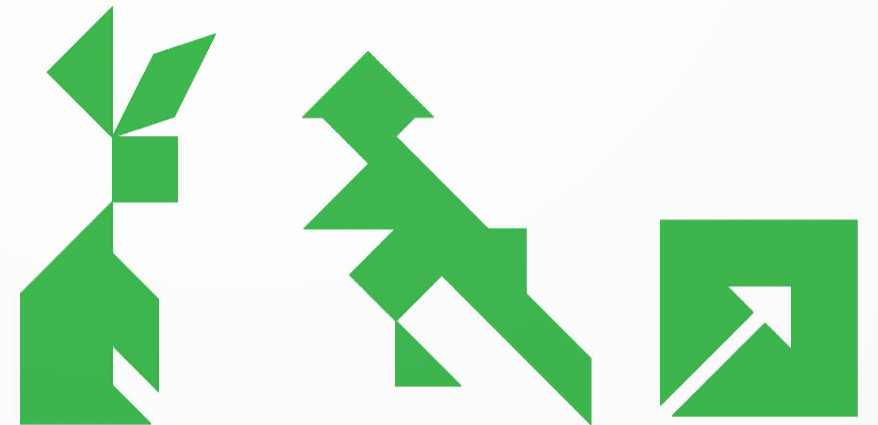 3
Em hãy gấp thuyền buồm theo hướng dẫn dưới đây.
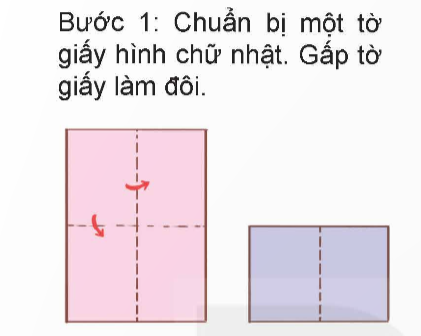 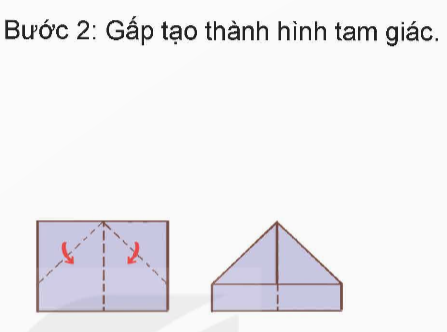 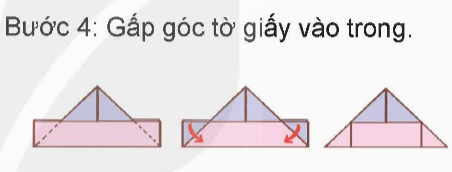 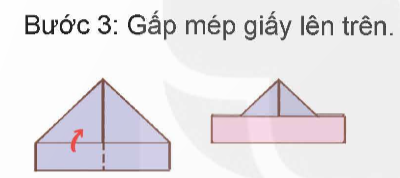 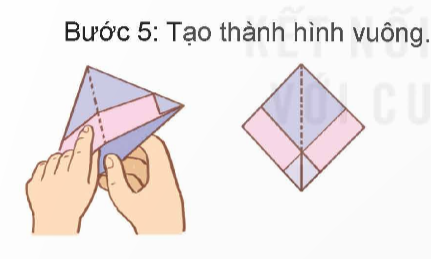 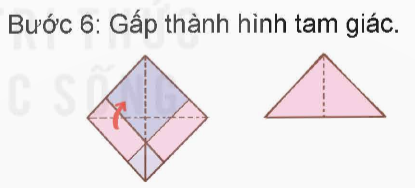 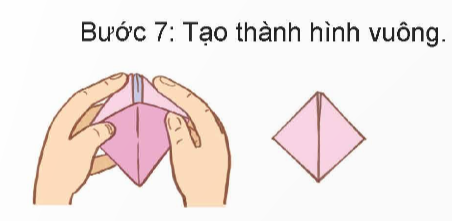 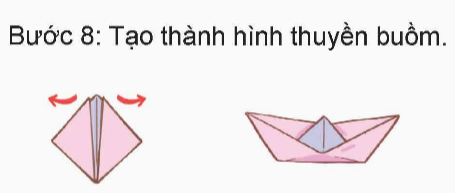 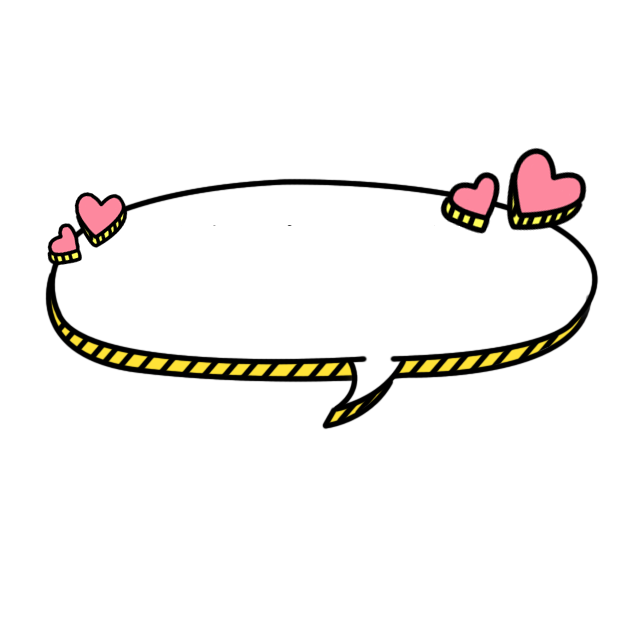 Về nhà: hoàn thành sản phẩm